Fig. 1 The task-switching paradigm. Each trial was categorized into task-switch or task-repeat depends on the ...
Brain, Volume 131, Issue 1, January 2008, Pages 155–164, https://doi.org/10.1093/brain/awm277
The content of this slide may be subject to copyright: please see the slide notes for details.
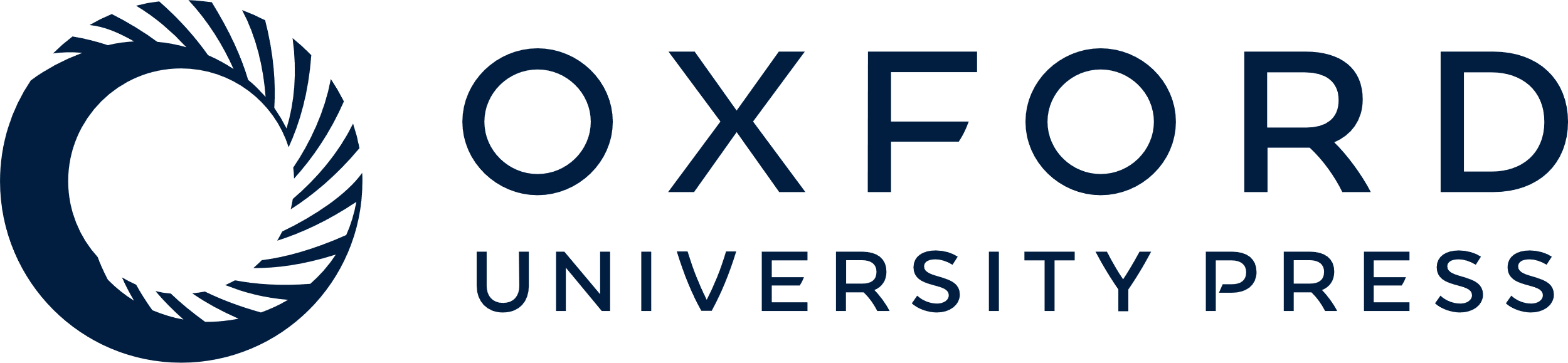 [Speaker Notes: Fig. 1 The task-switching paradigm. Each trial was categorized into task-switch or task-repeat depends on the previous task-set. The stimuli consist of four kinds of icons which were green house, blue house, green face and blue face. The square cue means that the subject should discriminate whether the upcoming stimulus is a house or a face and the diamond cue means a discrimination of green or blue colour.


Unless provided in the caption above, the following copyright applies to the content of this slide: © The Author (2007). Published by Oxford University Press on behalf of the Guarantors of Brain. All rights reserved. For Permissions, please email: journals.permissions@oxfordjournals.org]